Second Judicial District of WisconsinVeterans Treatment Court
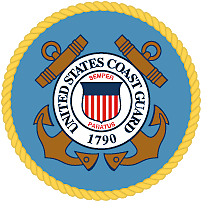 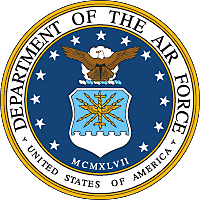 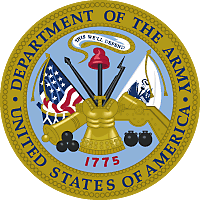 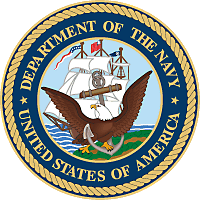 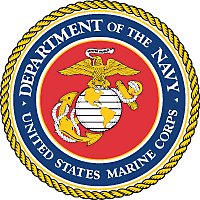 Legislative Council Study Committee on Problem-Solving Courts, Alternatives and Diversions
July 22, 2014
VTC Team Members
JUDGE ROBERT RUSSELL’S GROUNDBREAKING COURT FOR BUFFALO’S VETERANS
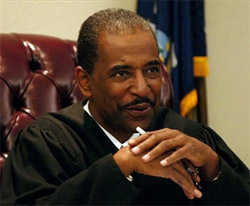 In 2008, Judge Robert Russell, presiding judge of the Buffalo Drug and Mental Health Courts, created the Nation’s first Veterans Treatment Court in response
to the growing number of veterans appearing on his dockets who were addicted to drugs or alcohol and suffering from mental illness.
U.S. Veterans
23 million U.S. Veterans
Over 2 million from Iraq and Afghanistan
Over 565,000 deployed more than once
28% National Guard and Reserve soldiers
Average age is 27
Average age of deployed National Guard or Reservist is 33
60% deployed are married
50% deployed have children
88% male
12% female
40% of deaths caused by Improvised Explosive Devices (IED’s)
2011
Estimated Number of Veterans by County – Second Judicial District
KENOSHA		10,439
RACINE			12,432
WALWORTH		  6,763

	TOTAL			29,634
9.30.12
Why Veteran’s Treatment Court?
Current members of the military and veterans...
and their families experience unique stressors due to military experience.
are a unique population with unique needs.
require a greater need for supervision and support.
require increased collaboration with law enforcement and Veterans Administration.
require speedy identification and referral.
Veterans respond more favorably to other veterans in the court.
Traditional community services may not suit their treatment needs.
History – Second Judicial District VTC
Eight members of the VTC team attended the Veterans Treatment Court Planning Initiative in Buffalo NY (May, 2012).
Fully operational on November 14, 2012.
Judge Michael Piontek transitioned into the role of VTC judge on December 10, 2013.
There are currently 19 active participants.
The first graduation ceremony was held on June 17, 2014.
Second Judicial District VTC
Walworth County
Kenosha County
Rock County Veterans Treatment Court
Vets closer to Rock County
Vets closer to Kenosha County
2nd District Veterans Treatment Court
Racine County
Target Population
3 Counties (Kenosha, Racine, Walworth)
Over age 17
Veteran:
Any branch of the military
Currently serving or completed service
Any discharge
Substance dependence and/or mental health diagnosis
Felonies and Misdemeanors
No Class D or more serious felonies
No homicide, sexual assault, or stalking offenses
Weapon-related offenses are considered on a case-by-case basis
Eligible Veterans
Branch: Any branch of service (Army, Navy, Air Force, Marines, Coast Guard, National Guard)
Status: Active Duty/Reserves
Discharge Types: Honorable, General (Under Honorable Conditions)
Duration of Service: – Greater than 90 days
Combat Experience: None required
Deployment: Not required
The following are considered on a case by case basis:
Discharge Types: UOTHC (Under Other Than Honorable Conditions), Bad Conduct, Dishonorable
Duration of Service: – Less than 90 days
Veterans Administration:  An essential partnership
Veterans Justice Officer (VJO) is a VA liaison and team member
Service connection in partnership with VSO
Facilitates VA services
Coordinates and provides status reports regarding treatment progress, drug tests, appointments, and other services
Case management & crisis management
Key Components & Best Practices
Integrate alcohol, drug treatment, and mental health services with justice system case processing 
A coordinated strategy governs treatment court responses to participants’ compliance
Abstinence is monitored by frequent alcohol and other drug testing
Participants must be assessed as high risk/high need
Screening
Veteran Status and Benefit Eligibility:
Determined by the VJO and county Veteran Service Officer where the veteran resides.

Legal Eligibility:
Determined by District Attorney's Office, using established eligibility criteria, in the county where the veteran’s court case is filed.

Clinical Status: 
Assessment completed by a Licensed Clinical Social Worker/Certified Substance Abuse Counselor. Applicant must have an alcohol and/or drug dependence and/or have a treatable mental health diagnosis per clinical interview and use of standardized assessment tools.
Phase 1
Orientation & Stabilization


1 – 3 months
Phase 2
Active Treatment


5 – 7 months
Phase 3
Maintain sobriety, recovery,  and stability

5 – 6 months
Phase 4
Transition to graduation

5 months minimum
Treatment Providers
Mentor Program Mission
To ensure that every participating Veteran receives the services they require by helping them navigate the system and to act as a mentor, advocate, and ally.
Mentor Roles
Mentors must....
Reinforce mentee commitment to court
Reinforce military bearing in courtroom and with vet court team
Provide guidance, direction, support
Keep record of contacts
Provide assistance to resources
Mentors must NOT....
Be a counselor
Order participants around
Contradict court team’s recommendations and rulings
Mentors’ Duties & Responsibilities
Attend scheduled Court sessions
Be supportive and understanding of the difficulties the participants are facing
Assist the participants as much as possible to resolve their concerns around the court procedures
Participate in all training – including orientation, monthly in-services, and conferences
Mentor Qualifications (Musts)
Be a veteran
Stable without current criminal offense
Free from drug/alcohol addiction
Be a volunteer
Have mentoring experience
Be non-judgmental
Be confidential
Be willing to commit to at least a 12 month tour of duty
Be willing to commit to at least 2 contacts per week
The Mentor Coordinator
Essential to maintaining the success of the Veteran Mentor Program
Recruit volunteer Veteran mentors
Assist in their retention
Organize and conduct their training
Supervise mentors
Sustain and evolve the Veteran Mentor Program
Challenges
Need for alternative tracks (e.g., high need/low risk)
Veterans who are not service connected
Tri-county complexities
Lack of affordable housing and sober-living facilities
Support for staff who are committed to running a successful Veterans Treatment Court